МАТЕМАТИКА1 класс
Думай, отгадывай 
и решай.
Жигарина Ольга Николаевна,учитель начальных классовКОУ «Радужнинская школа для обучающихся с ограниченными возможностями здоровья»
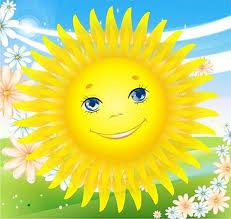 Встало солнышко давно,

Заглянуло к нам в окно,

На урок торопит нас –

Математика сейчас.
ДУМАЙ,                  ОТГАДЫВАЙ                 И                                           РЕШАЙ
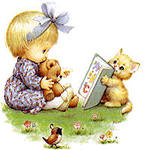 2
1
1
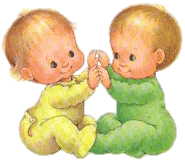 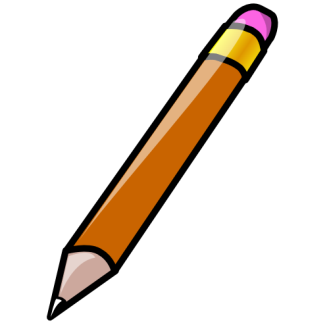 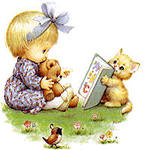 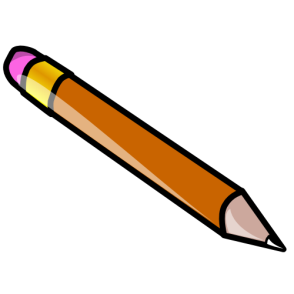 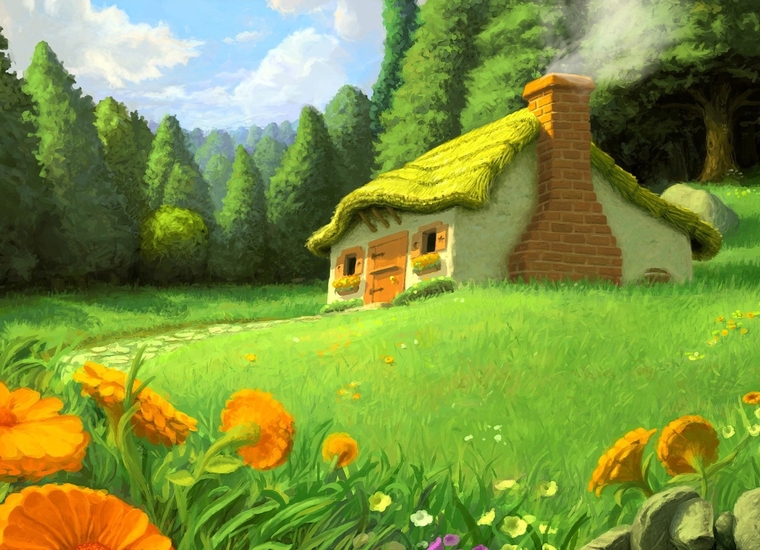 2
1
1
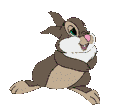 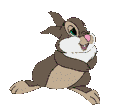 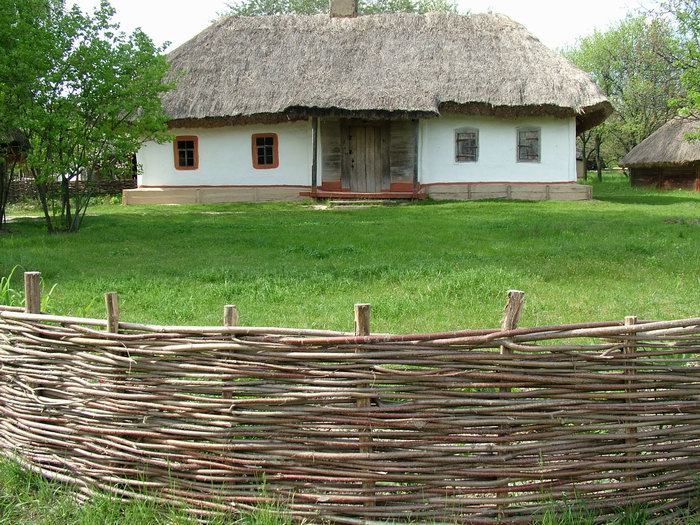 2
1
3
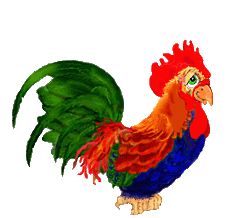 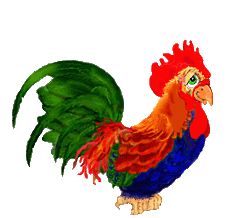 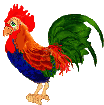 По цвету
По форме
По размеру
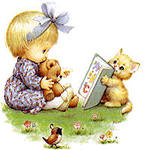 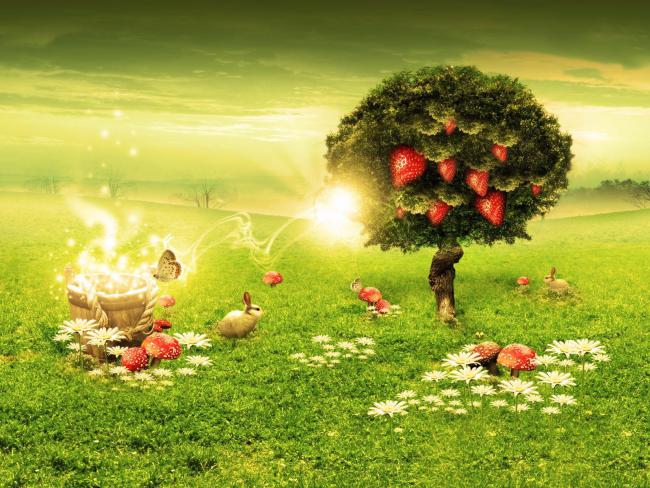 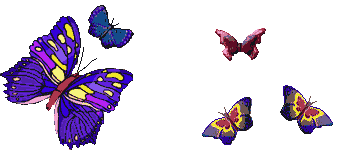 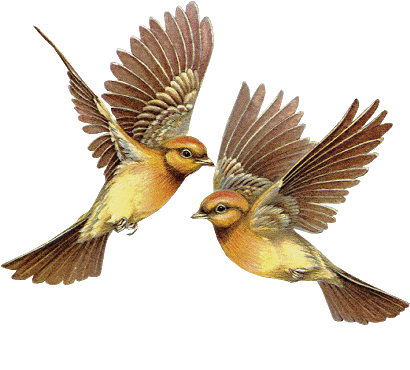 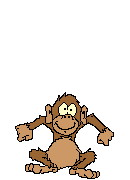 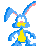 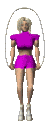 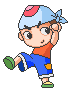 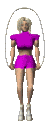 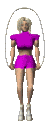 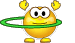 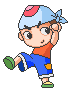 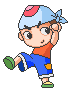 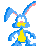 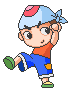 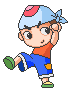 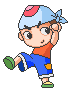 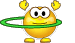 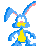 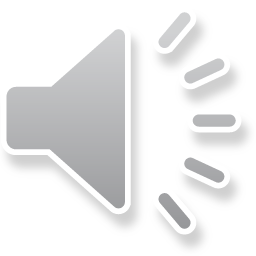 Формой он похож на мяч,
Был когда-то он горяч.
Спрыгнул со стола на пол, 
И от бабушки ушёл. 
У него румяный бок.
Ты узнала?

                       Колобок
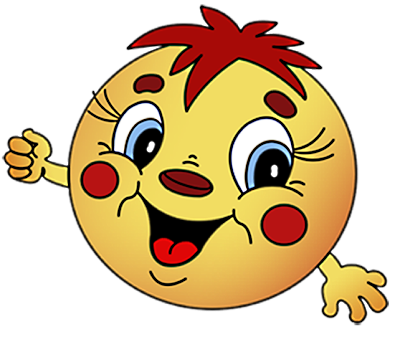 Что обозначает число?
?
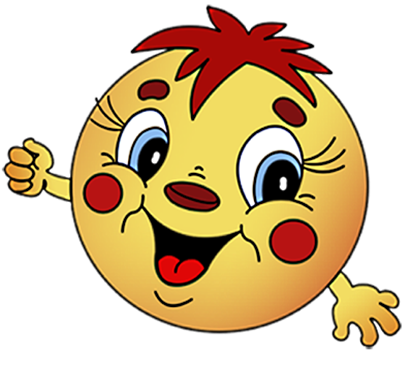 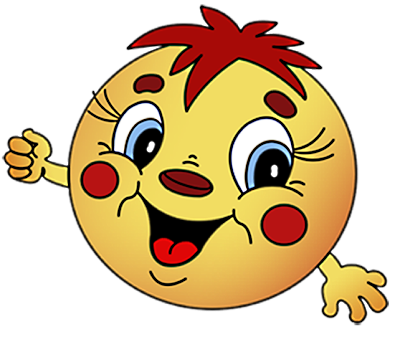 Число предметов
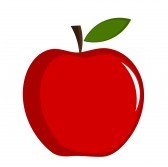 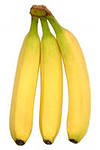 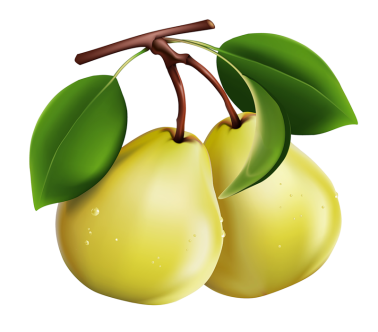 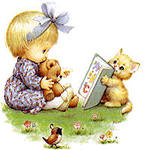 Хитрая плутовка, Рыжая головка, Хвост пушистый –краса!А зовут её…                          

                       Лиса
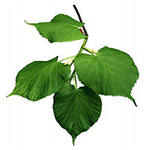 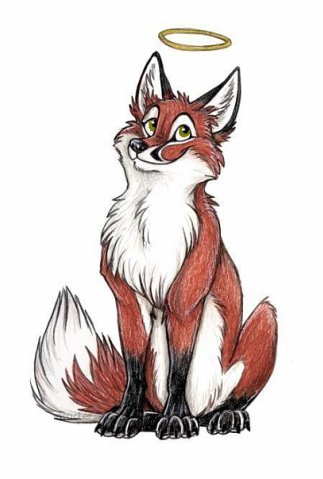 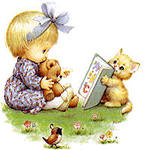 Чем обозначаются числа?
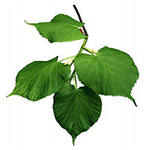 ?
?
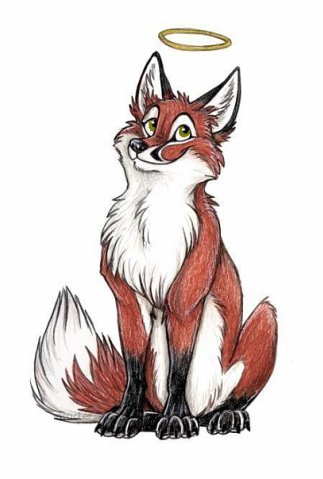 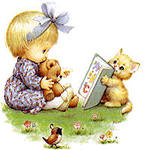 Кто пугливей всех зверей?
Уши у кого -длинней?
В огороде ест морковку,
И капустную листву,
Удирать умеет ловко,
Если встретит вдруг лису...
Сильно глазками косит,
всех боится и дрожит... 
                                  Заяц
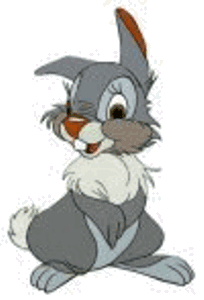 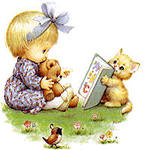 Каково место каждого числа в числовом ряду?
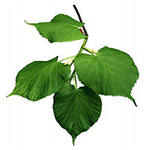 ?
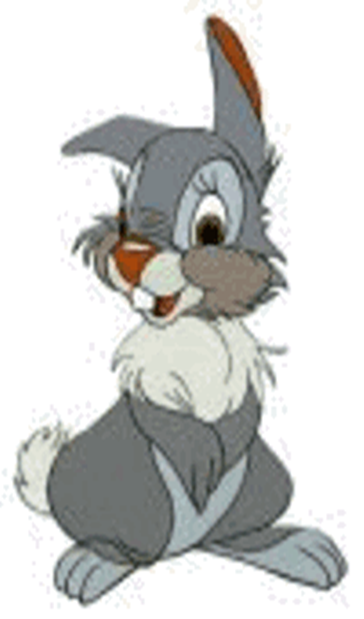 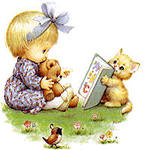 В красной шапочке она 
Путешествует одна. 
Любит бабушку свою, 
Не боится быть в лесу.
Но не много непослушна, 
Её волк едва не скушал.

                     Красная Шапочка
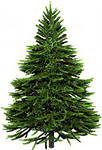 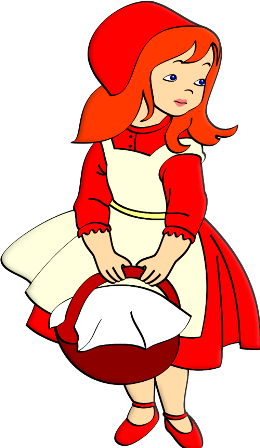 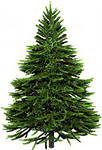 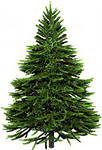 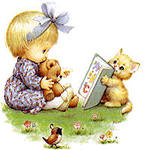 2
?
3
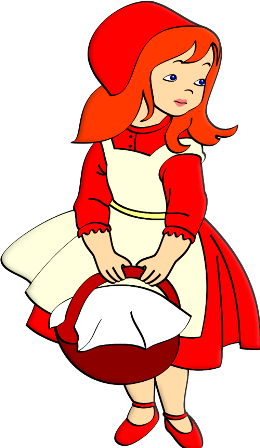 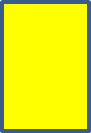 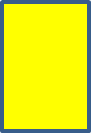 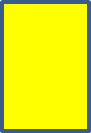 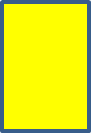 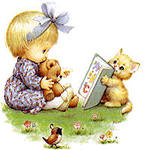 2
3
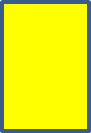 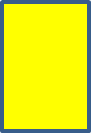 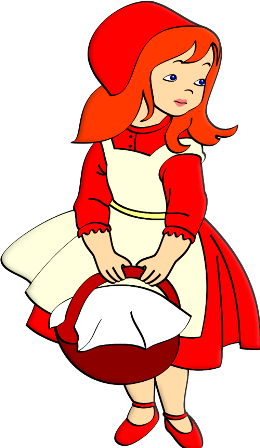 1
1
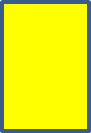 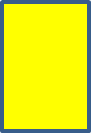 2
1
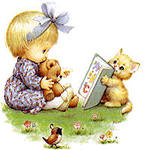 У кого большая шляпа? 
Кто бездельник и растяпа?
Кто хвастун, болтун, зазнайка?
Знают все, малыш…
                                       Незнайка
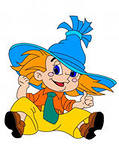 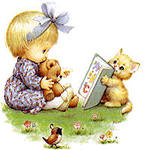 Пальчиковая гимнастика
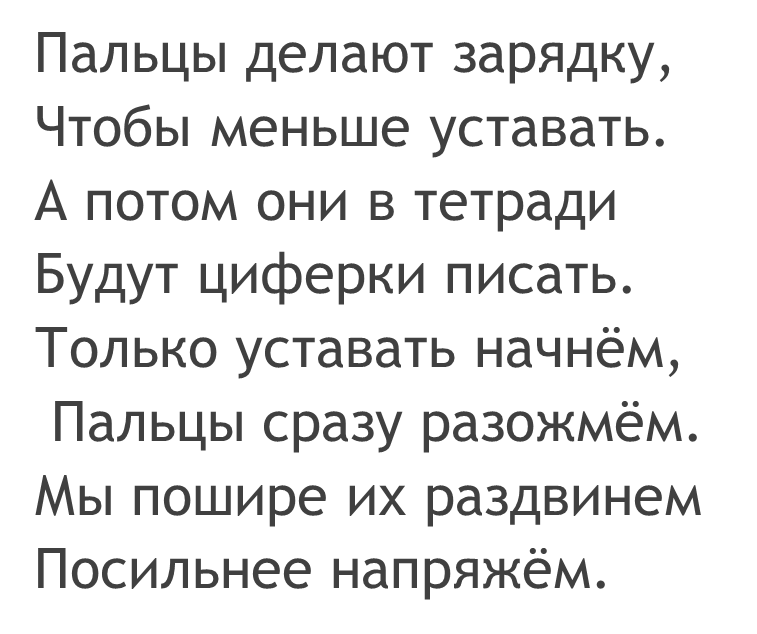 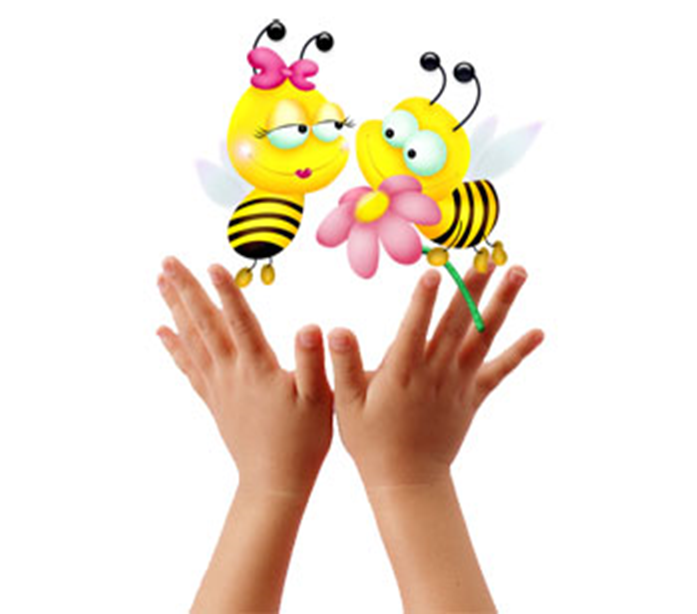 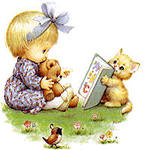 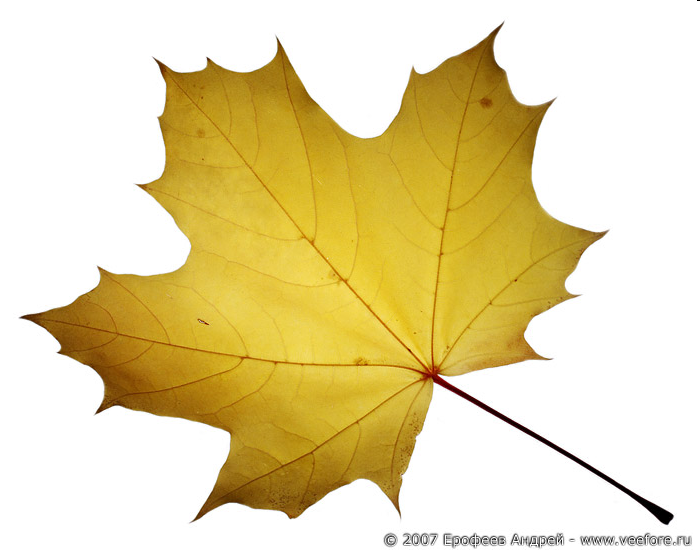 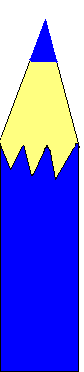 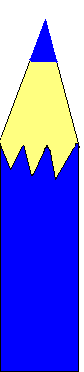 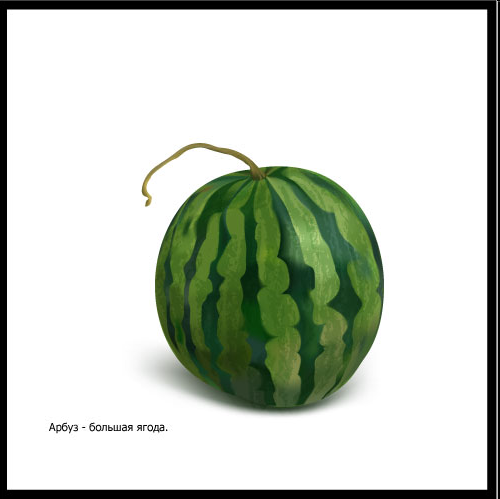 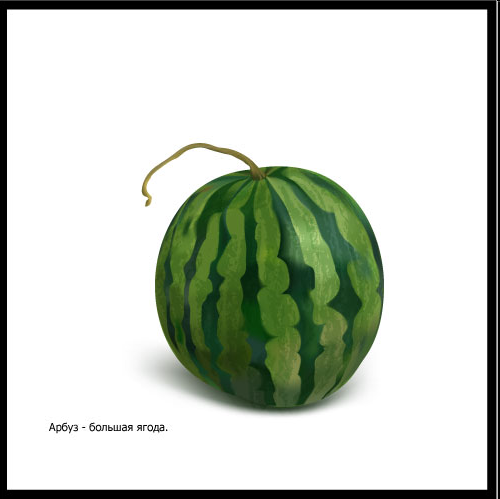 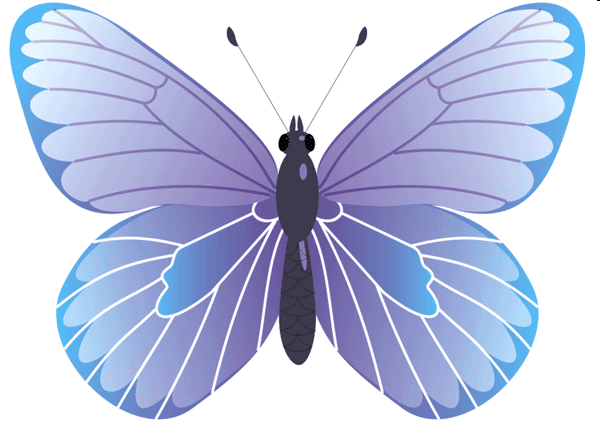 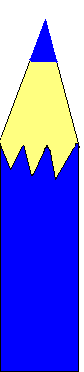 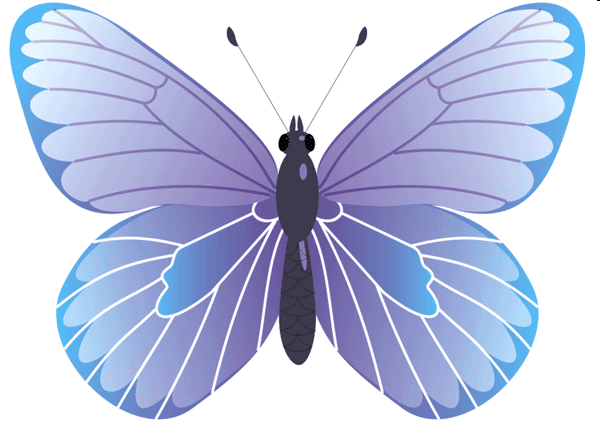 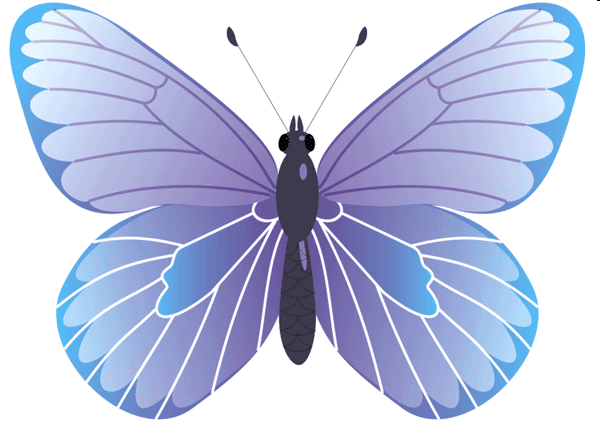 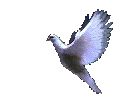 Назови и покажи число, изображённых предметов.
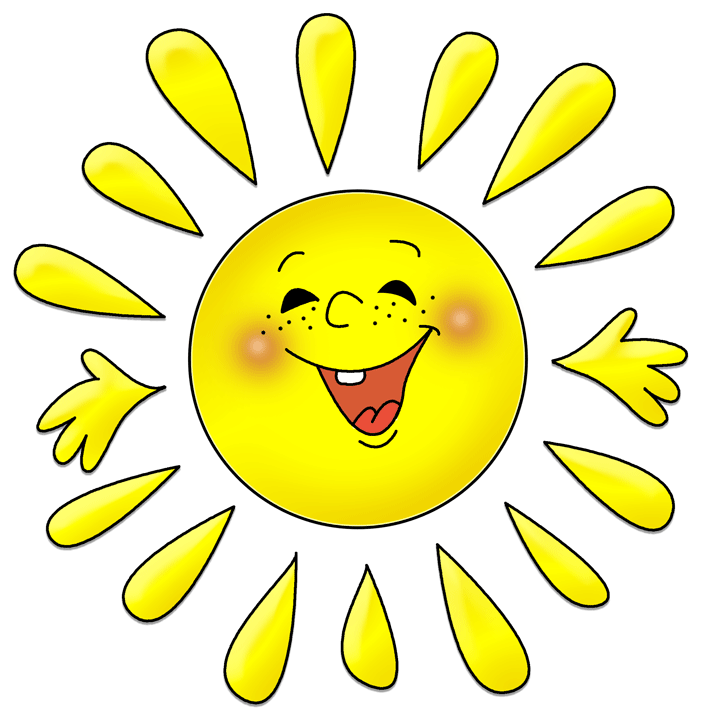 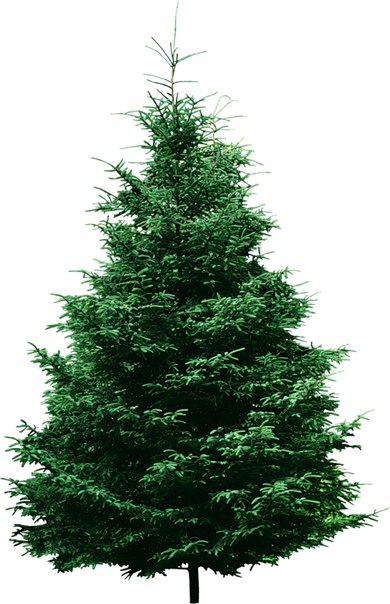 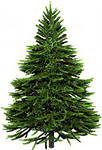 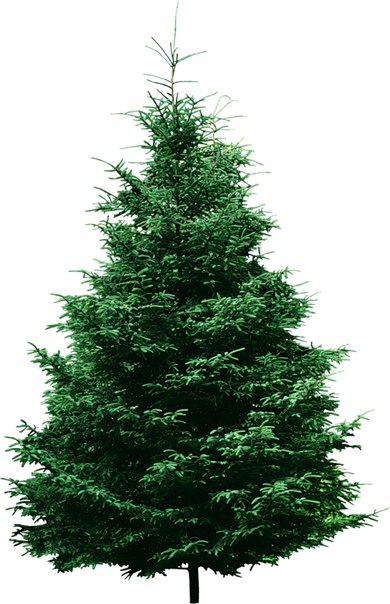 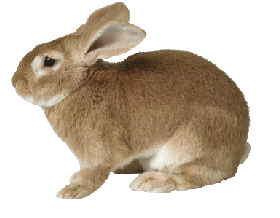 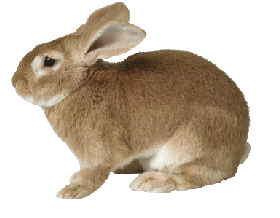 ?
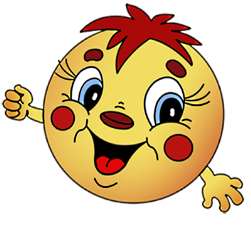 ЧИСЛО
?
?
Обозначает…
Обозначается…
В числовом ряду стоит…
Состоит из…
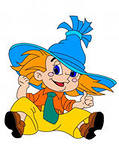 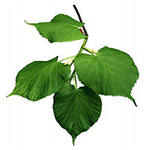 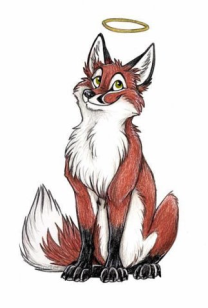 ?
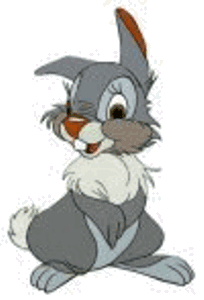 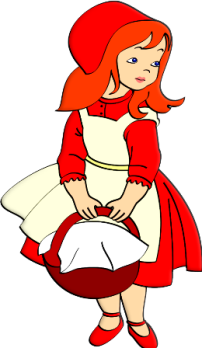 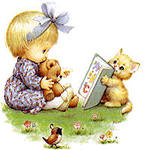 Сегодня я узнала…Мне было интересно…Мне было трудно…
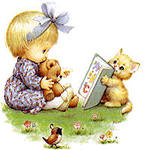